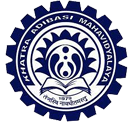 KHATRA ADIBASI MAHAVIDYALAYA
Department – Philosophy
Session : 2018-19
Semester: II
Subject:  History of Western Philosophy
Topic - Method of doubt
Teacher’s Name: Rajesh Guin
কার্তেসীয় সংশয় পদ্ধতি
সংশয় পদ্ধতি - ডেকার্ট দর্শনের অনিশ্চয়তা ও বিভ্রান্তি দূর করার জন্য,  সুনিশ্চিত ও সংশয়াতীত দর্শন রচনা করার জন্য এবং দার্শনিক অনুসন্ধানের জন্য একটি পদ্ধতি উদ্ভাবন করেন। ডেকার্টের এই পদ্ধতির দুটি রূপ আছে। এগুলি হল - সংশয় পদ্ধতি কার্তেসীয় সংশয় পদ্ধতি ( Method of doubt)  এবং অবরোহী পদ্ধতি (Deductive method)। এখন আমরা ডেকার্টের সংশয় পদ্ধতি বা কার্তেসীয় সংশয় পদ্ধতি নিয়ে আলোচনা করব।
স্পষ্টতা ও বিবিক্ততা
ডেকার্ট বলেন সংশয়ের থেকে যাবতীয় দার্শনিক অনুসন্ধান করতে হবে। সংশয় সাময়িক, চূড়ান্ত নয়। সবকিছুতে সংশয় তখনই করা যায় যতক্ষণ না সেসব স্পষ্ট ( clear ) এবং বিবিক্ত (distinct ) হয়। এর থেকে বোঝা যায় যে, কোন কিছু স্পষ্ট না হওয়া, বিবিক্ত না হওয়া হল সংশয়ের ভিত্তি। কিন্তু 'কোন কিছু স্পষ্ট ও বিবিক্ত' বলতে কী বোঝায় ? 'কোন কিছু স্পষ্ট' - বলতে বোঝায় তা যা সাক্ষাৎ উপায়েও সরাসরি আমাদের মনে বা ইন্দ্রিয় প্রত্যক্ষে উপস্থিত হয় বা প্রকাশিত হয়। আর 'কোন কিছু বিবিক্ত' বলতে বোঝায় তার যা অসম্পৃক্ত ও যথাযথ অন্য বস্তু থেকে স্বতন্ত্র পৃথক ও স্পষ্ট।
সংশয়ের বিভাগ
এখন যা স্পষ্ট ও বিবিক্ত নয় তা সংশয়াতীত নয়, ফলে তাতে সংশয় করা যায় বলে ডেকার্ট মত প্রকাশ করেছেন। তার মতে সংশয় দুই প্রকারের : (১) বিবেচনামূলক সংশয় (speculative doubt) এবং (২) অতিরঞ্জিত সংশয় (hyperboleic doubt) ।
বিবেচনামূলক সংশয়
বিবেচনামূলক সংশয় (speculative doubt) - ডেকার্টের মতে ইন্দ্রিয় প্রত্যক্ষের প্রাপ্ত জগত সম্পর্কে আমরা বিবেচনামূলক সংশয় করতে পারি। এই জাতীয় সংশয়ের পক্ষে যুক্তি হল ভ্রম প্রত্যক্ষ ও অমূলপ্রত্যক্ষ। ভ্রম প্রত্যক্ষে আমরা কোন বস্তুতে বিরোধী ধর্ম প্রত্যক্ষ করি ; যেমন - কোন সোজা কাঠি জলে ডোবালে বাঁকা দেখায়। আর অমূল প্রত্যক্ষের বেলায় যেখানে কোনো বস্তু নেই সেখানেও কোন বস্তু দেখা যায় ; যেমন মত্ত ব্যক্তি দেখে ঘরের মধ্যে ছায়ার নাচন। এইসব ভ্রান্ত প্রত্যক্ষ থেকে বলা যায় যে, ইন্দ্রিয় প্রত্যক্ষের জগত নিঃসন্দেহে বিশ্বাসযোগ্য নয়। যাকে আমরা ইন্দ্রিয়প্রত্যক্ষগম্য প্রকৃত জগতে বলি, তা আসলে ভ্রম প্রত্যক্ষের, অমূল প্রত্যক্ষের স্বপ্নের জগত। এমনও হতে পারে যে, 'কোন প্রতারক দ্বৈত', 'দুষ্টু প্রতিভা' আমাদের ইন্দ্রিয় গোচরে নিয়তই অপ্রাকৃত জিনিস উপস্থিত করছে। এর ফলে আমাদের কেবলি ভ্রান্তি ঘটছে । ডেকার্ট এমন বলেন যে, ঘুমের মধ্যেও তিনি ভ্রান্ত প্রত্যক্ষের দ্বারা প্রতারিত হয়েছেন। এইসব যুক্তিকে ইন্দ্রিয় জগত সম্পর্কে আমরা কখনো সুনিশ্চিত, সংশয়াতীত জ্ঞানলাভ করতে পারিনা বলে ডেকার্ট অভিমত ব্যক্ত করেছেন।
অতিরঞ্জিত সংশয়
অতিরঞ্জিত সংশয় (hyperboleic doubt) - কেবলমাত্র ইন্দ্রিয়গম্য জগত সম্পর্কেই যে সংশয় করা যায় তা নয়; বুদ্ধিগম্য সত্য, গাণিতিক সত্য সম্পর্কেও সংশয় করা যায় বলে ডেকার্ট জানিয়েছেন। ডেকার্টের মতে, গাণিতিক সত্য-ও সুনিশ্চিত নয়, এই জাতীয় সত্যেও সংশয় করা যায়। তার মতে, যখনই আমরা তিন ও দুই যোগ করার বা চতুর্ভুজের বাহুগুলি গোনার চেষ্টা করি তখনই ঈশ্বর আমাদের ভুল করতে বাধ্য করেন। তবে ঈশ্বর হয়তো এতটা দয়াহীন নন ‌। কিন্তু এমনতো হতে পারে যে এক চতুর প্রতারক, মন্দ দানব তার কলাকৌশল প্রয়োগ করে আমাদের বিপদে চালিত করে, চিরন্তন বলে গৃহীত সত্য গুলিকে বদলে দেয়। দেয় এমন ভাবে যে 'তিন যোগ দুই সমান পাঁচ', 'চতুর্ভুজের চারবাহু' প্রভৃতি গাণিতিক সত্যেও আমাদের সংশয় থাকে।
উপসংহার
ডেকার্ট সংশয় পদ্ধতিকে সত্য আবিষ্কারের একমাত্র পথ বলে মনে করতেন। কিন্তু প্রশ্ন হলো এরকম মনে করার পক্ষে যুক্তি কী ? এর উত্তরে কেউ কেউ বলেন যে এরকম মনে করার পক্ষে ডেকার্টের কোনো যুক্তিই নেই। সম্ভবত তিনি গণিতের দ্বারা অতিমাত্রায় প্রভাবিত হয় দার্শনিক নিশ্চয়তা লাভের চেষ্টা করেছিলেন। এই চেষ্টা আসলে তার পক্ষে এক ভিত্তিহীন দার্শনিক উচ্চাকাঙ্ক্ষা ছাড়া আর কিছু নয়।